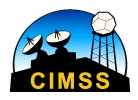 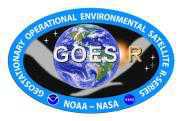 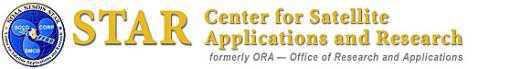 Considering alternatives for 
GOES-R ABI scan modes:
“Continuous FD”, “Flex”, and “Hybrid”
Timothy J. Schmit  (tim.j.schmit@noaa.gov)
NOAA/NESDIS/Satellite Applications and Research
  Advanced Satellite Products Branch (ASPB)

Chris Velden   (ChrisV@ssec.wisc.edu) 
UWisc. - CIMSS

Madison, WI
1
Possible ABI Modes of Operation(assuming GOES-West positioning)
Continuous Full Disk : Provides uninterrupted scans of the full disk every 5 minutes.

Flex : Provides a FD scan every 15 minutes, a CONUS every 5 minutes, and a Mesoscale every 30 seconds (or two Mesoscale areas with 1-min. scans)

                         Mesoscale: Provides coverage over a selectable 1000x1000km box with a 
                                       temporal resolution of 30 seconds. Option: Two Meso areas with            
                                      1-min. scans, with one “fixed” over Hawaii.
  	   CONUS: Provides coverage that includes southern Alaska, the western 
                                       continental US, and northeastern Pacific Ocean regions (but not 
                                       Hawaii) every 5 minutes. Referred to as “PACUS” (note quotes)

Hybrid : Provides “PACUS” coverage every 5 minutes, a FD scan every 15 minutes (accept every 5 minutes near the top of every hour), and Mesoscale coverage every 30 seconds (except for a 15-min. period near the top of every hour, when it becomes 5-min.)
2
ITT scan mode video: http://www.youtube.com/watch?v=p8SgXJSMOfc&feature=player_embedded
[Speaker Notes: http://www.goes-r.gov/spacesegment/abi.html]
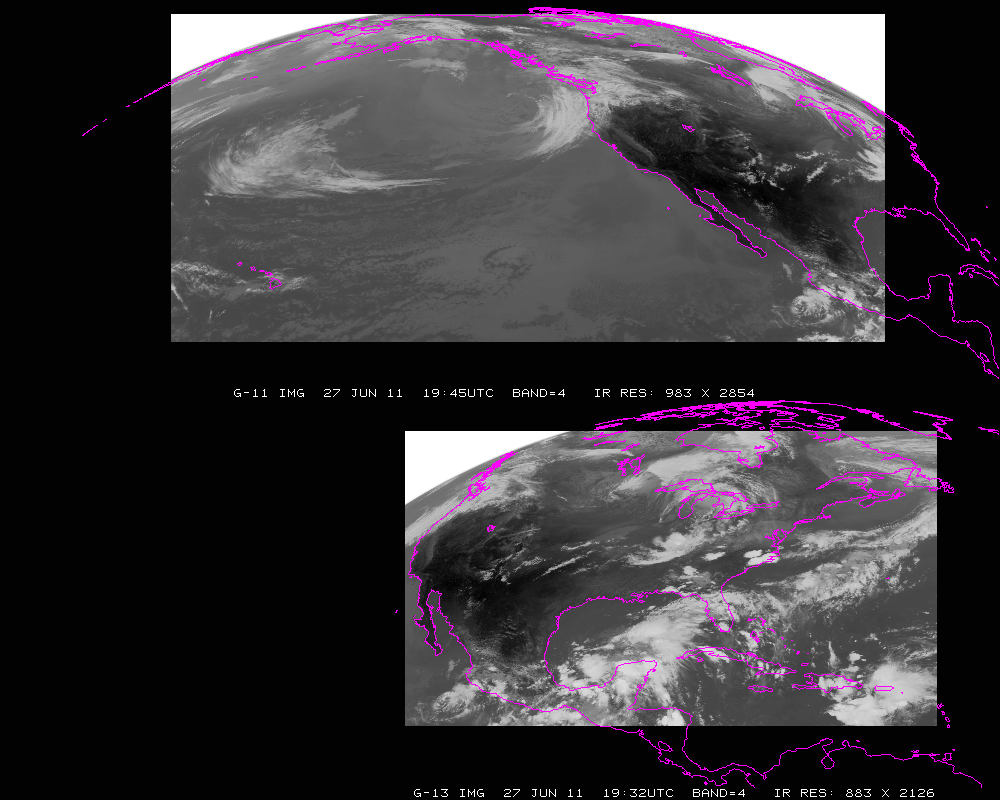 Current GOES Imager scans: GOES-W PACUS (upper) and GOES-E CONUS (right). Note that PACUS is one-third larger. These regions are sub-selected for AWIPS.
13-Dec-13
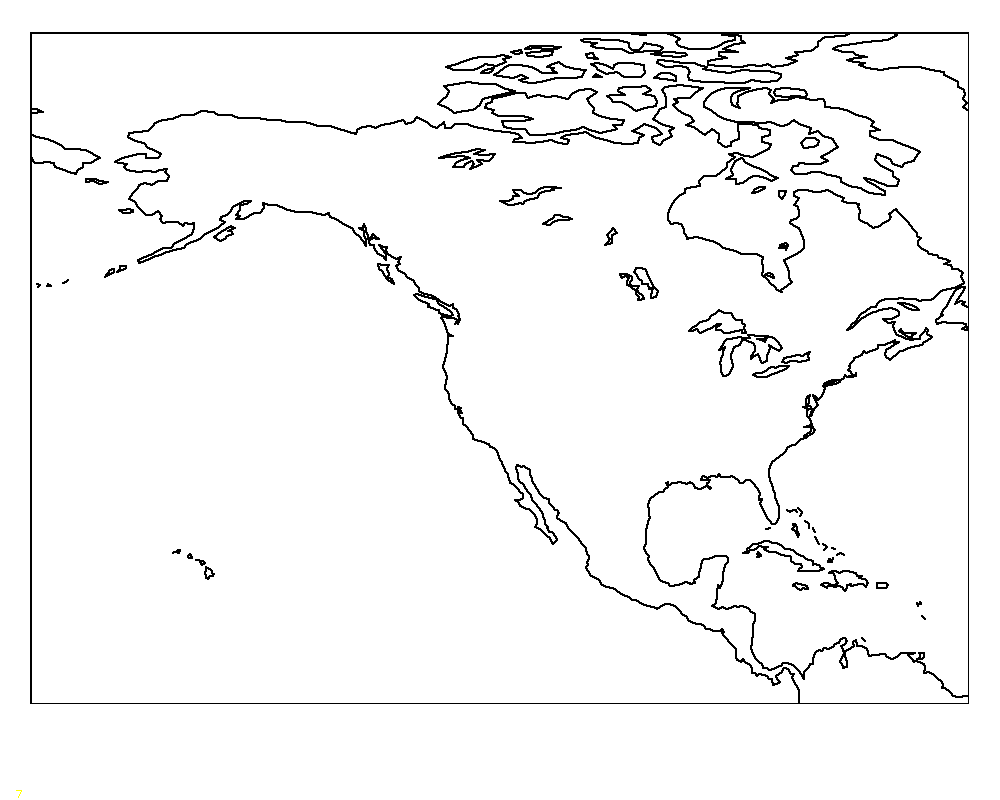 GOES-West
“5 min PACUS”
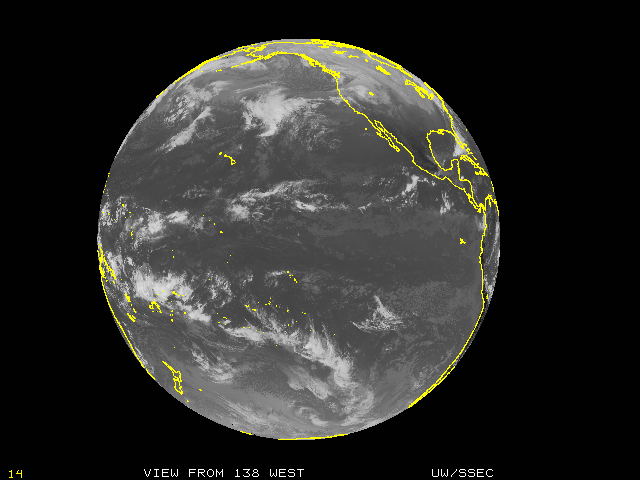 Full Disk
meso
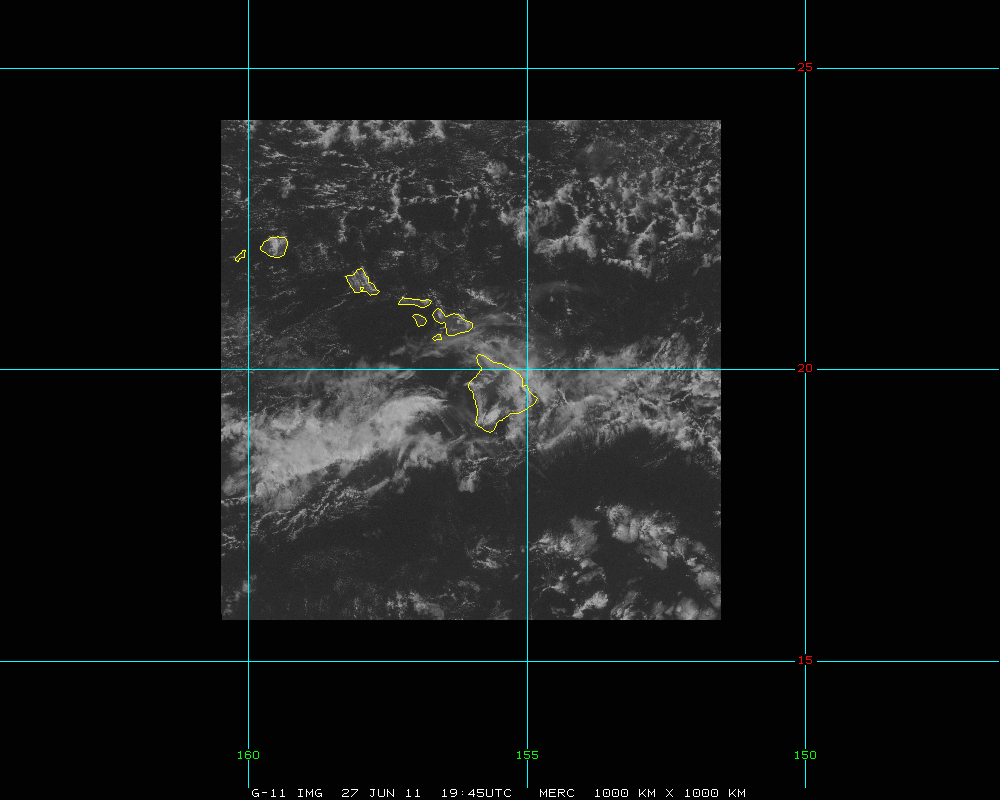 Mesoscale
Possible scan modes for the west ABI (per hour):
Continuous FD--Full disk scan every 5 minutes,  OR
FLEX--Full disk scan every 15 mins + continuous 5-min “PACUS” images + two  
            selectable Mesoscale areas with continuous 1-min scans,   OR…
4
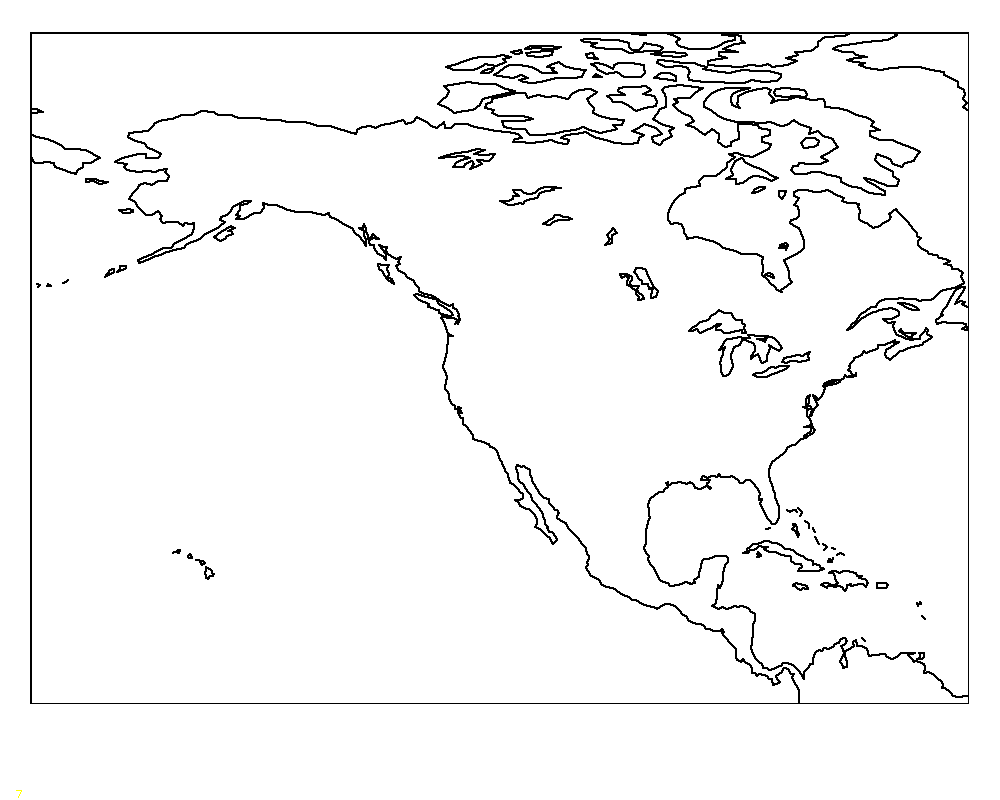 GOES-West
“5 min PACUS”
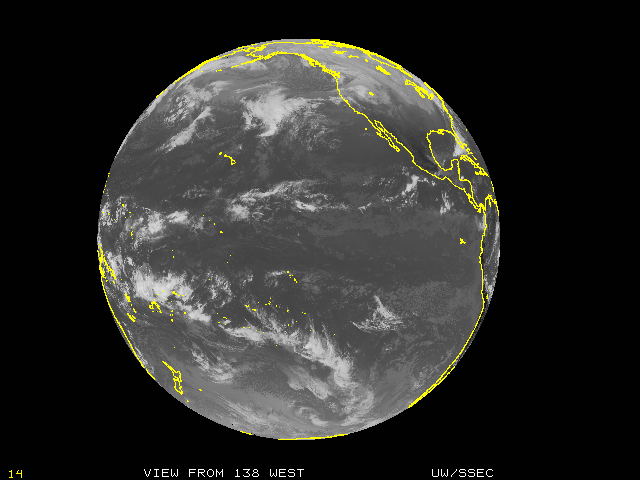 Full Disk
meso
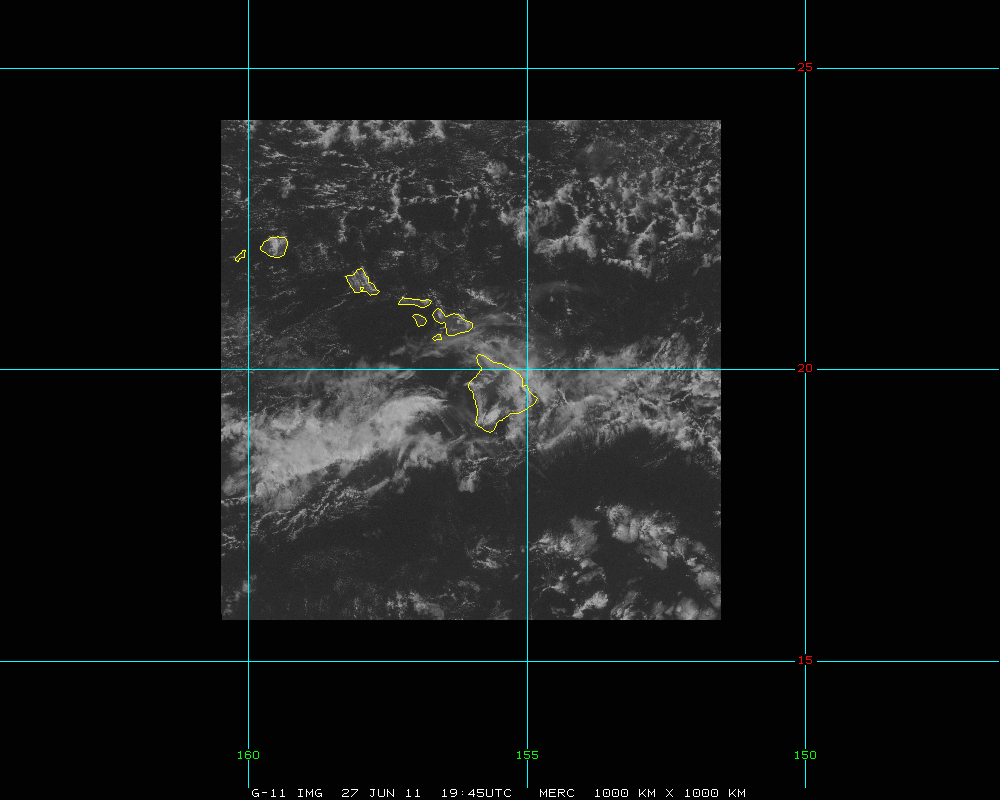 Possible scan modes for the west ABI (per hour):
Hybrid - For ¾ of the hour: FLEX mode (Full disk scan every 15 mins + 5 min    
              “PACUS” images + two 1-min. mesoscales); for ¼ of the hour: FD mode    
             (5-min. FD scans for AMV production)
Mesoscale
5
“Continuous FD” Mode of OperationsPros                     Cons
Uninterrupted scans of the entire ABI viewing footprint at 5-min. intervals
Improved operational cloud-tracked winds vs. 15-min sampling
No need for NWS to request special scanning operations
Give up the mesoscale sampling  and products
Will miss rapidly changing/evolving events
No ‘targeted’ observations, e.g. event-driven scanning
6
“Flex” Mode of OperationsPros                     Cons
Syncs FD sampling (15-min) with other future geo satellites
Provides for 5-min scans over western US, southern Alaska and northeast Pacific  
Allows for selectable and uninterrupted mesoscale sampling (e.g. Hawaii and rapidly changing events, etc.)
Operational cloud-tracked winds (outside of “PACUS” domain) limited to 15-min. imagery (sub-optimal)
Other cloud products less frequently available for aviation and global NWP applications outside of the “PACUS”
7
“Hybrid” Mode of OperationsPros                     Cons
All of Flex mode pros, except the mesoscale views will be interrupted for one-fourth of the hour
Allows FD cloud-tracked winds to be produced from 5-min. images once per hour
1-min. or 30-sec mesoscale sampling will be interrupted every hour (replaced by 5-min. scans for a duration of 15 min.) 
Introduces a discontinuity in the animations once per hour (for 15 min).
8
Summary of ABI Operational Scan Mode Alternatives
Continuous FD mode of operations would be great for large-scale animations and improved cloud-track wind derivation, but no ‘super-rapid-scan’ (SRS) imaging for mesoscale events.

     Flex mode of operations would provide unique opportunities for mesoscale imaging (SRS), but would be sub-optimal for cloud-tracked winds over most of the viewing region (important for global NWP).

     Hybrid mode of operations would allow improved cloud-tracked winds and mesoscale sampling, but with small interruptions to the SRS animations (and any derived products)
9